My favorite animals/ Мое любимое животное
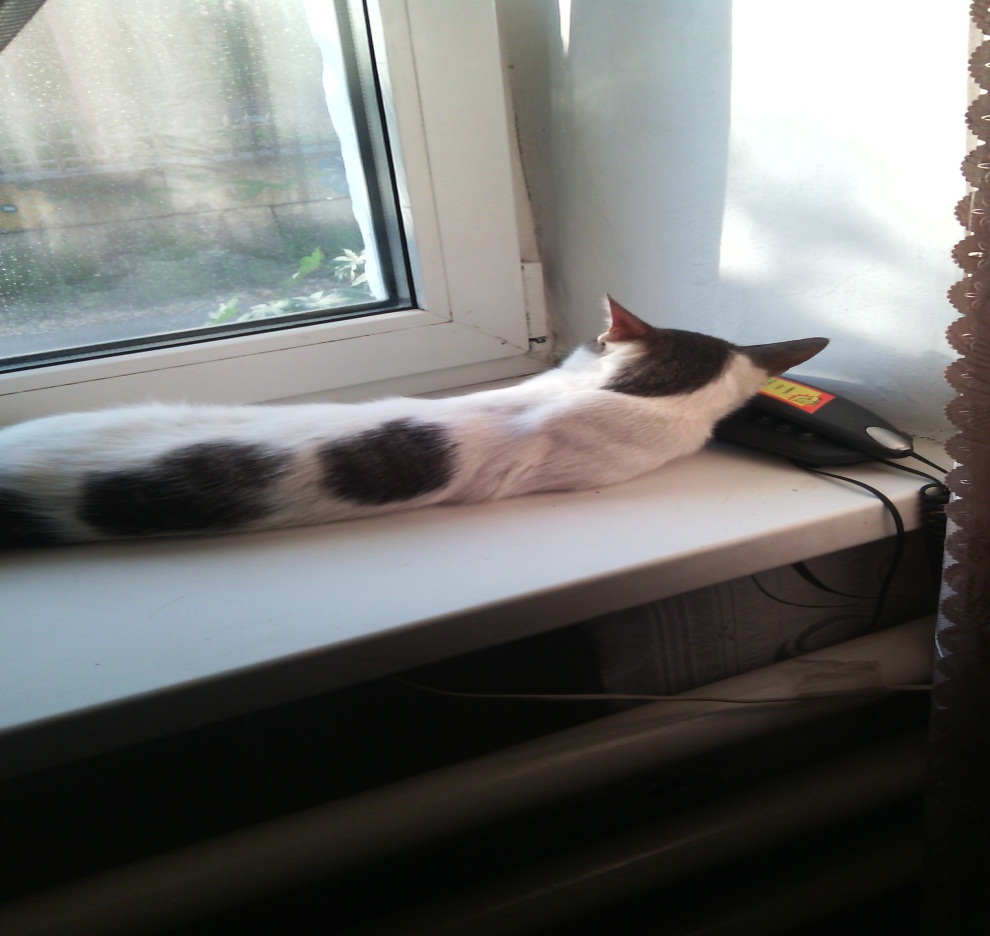 I would like to tell the story about my cat. My cat is  small,he is  Belik. My cat is very playful . It is almost all white and black. Hе  likes to sleep   on the window. His eyes are green.  Also Belik likes go  for a walk very  much. And when he sleeps he puts his head on the phone  or a pillow. 
                                               /The End\